SET 2 Sounds
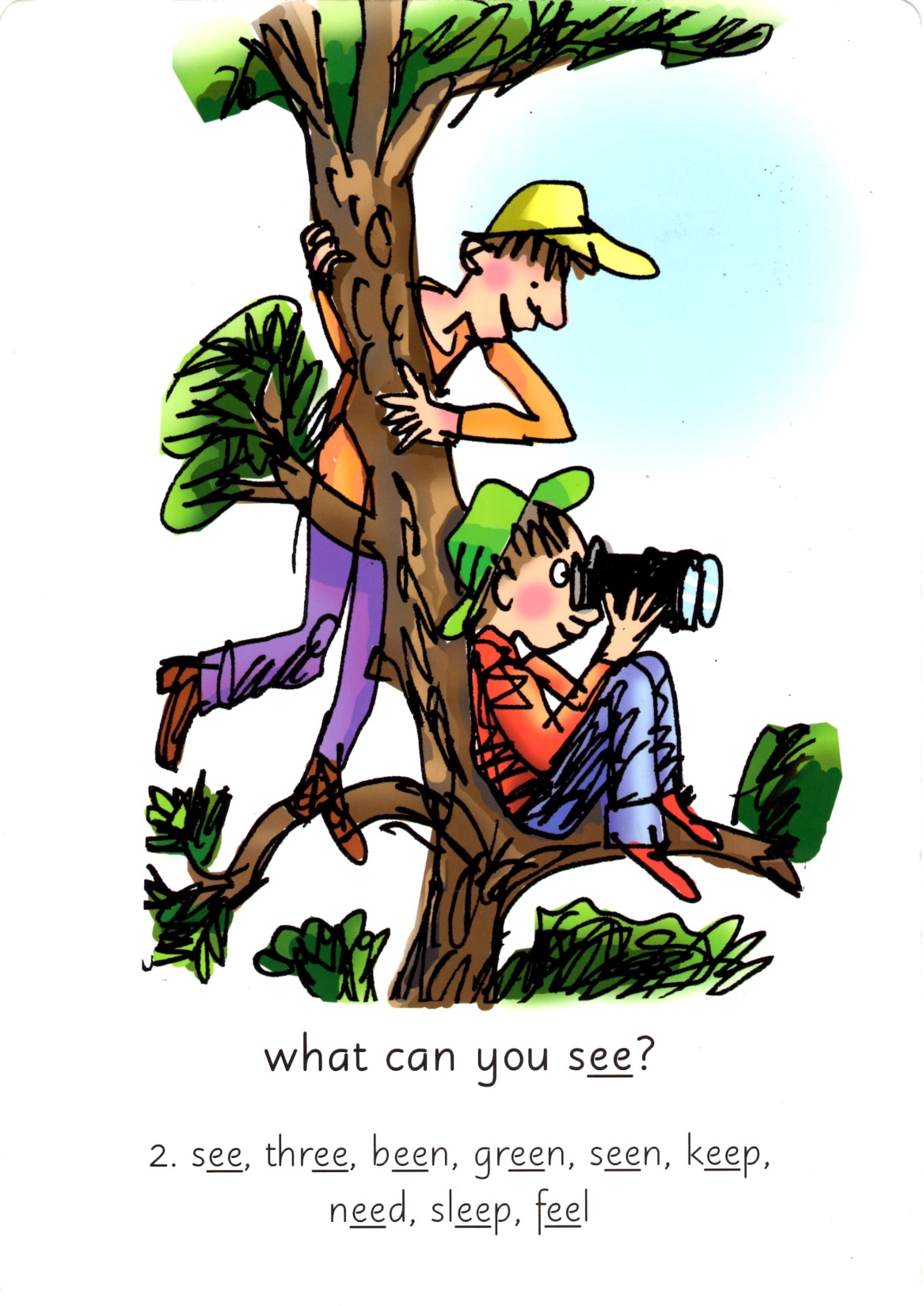 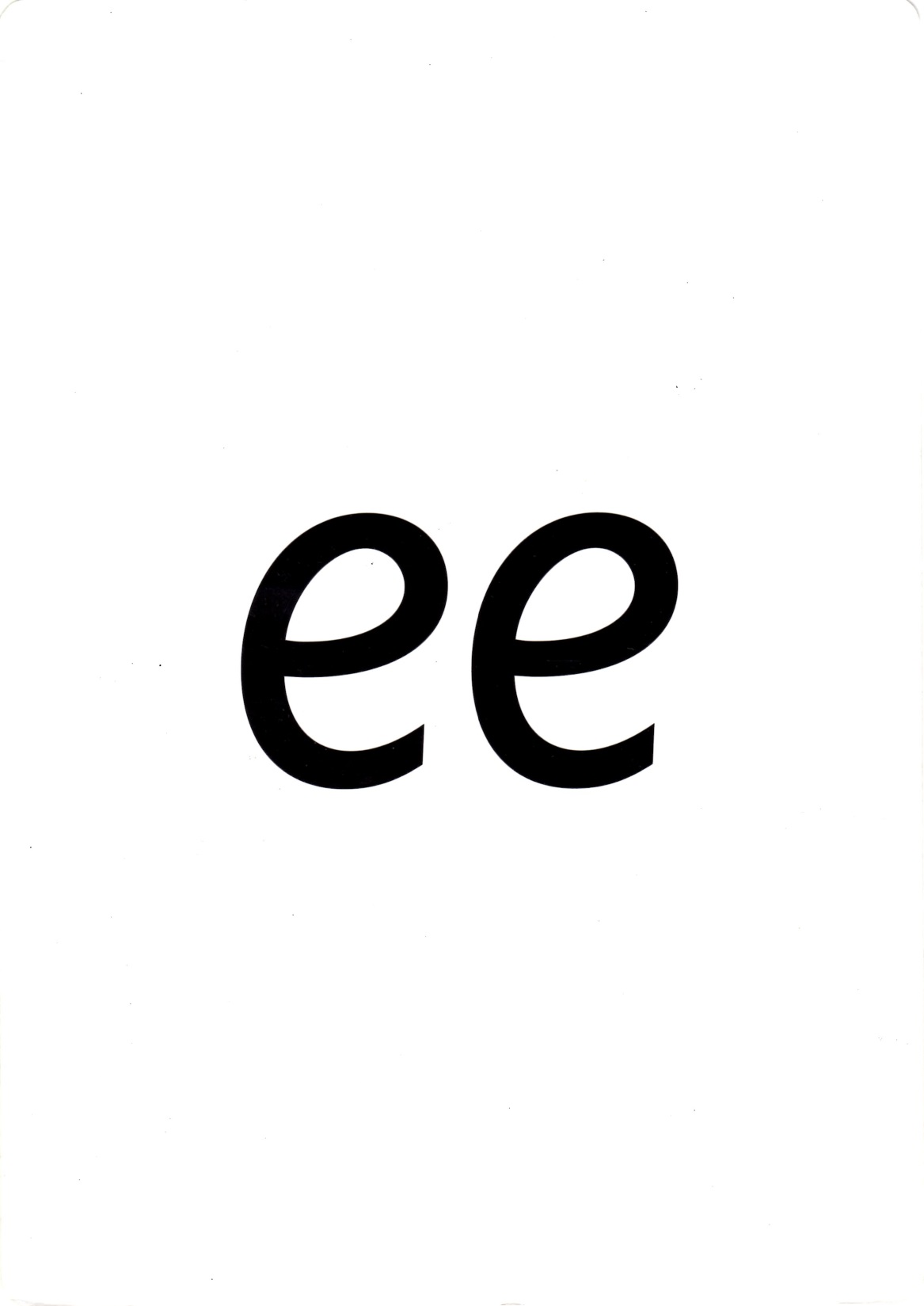 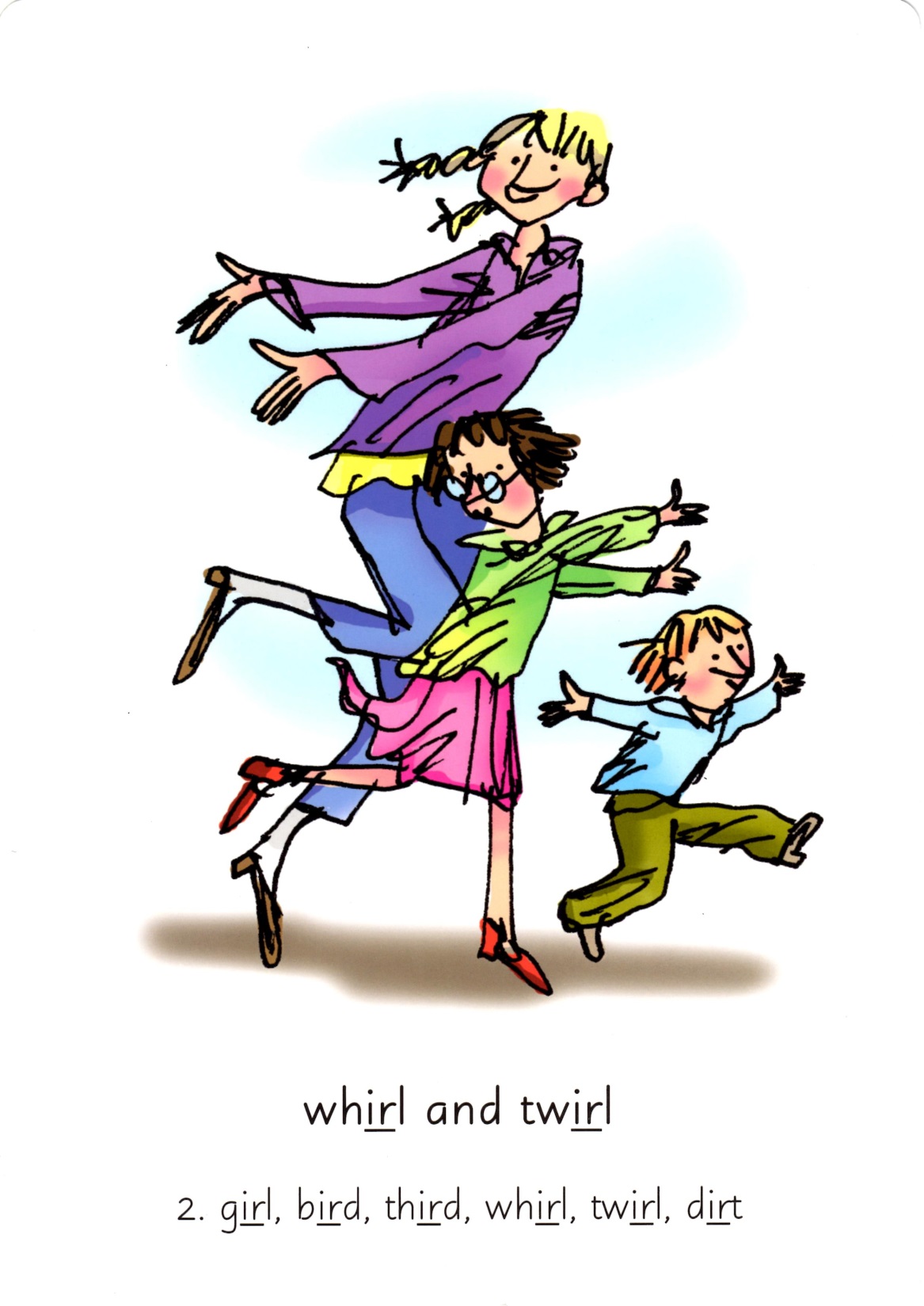 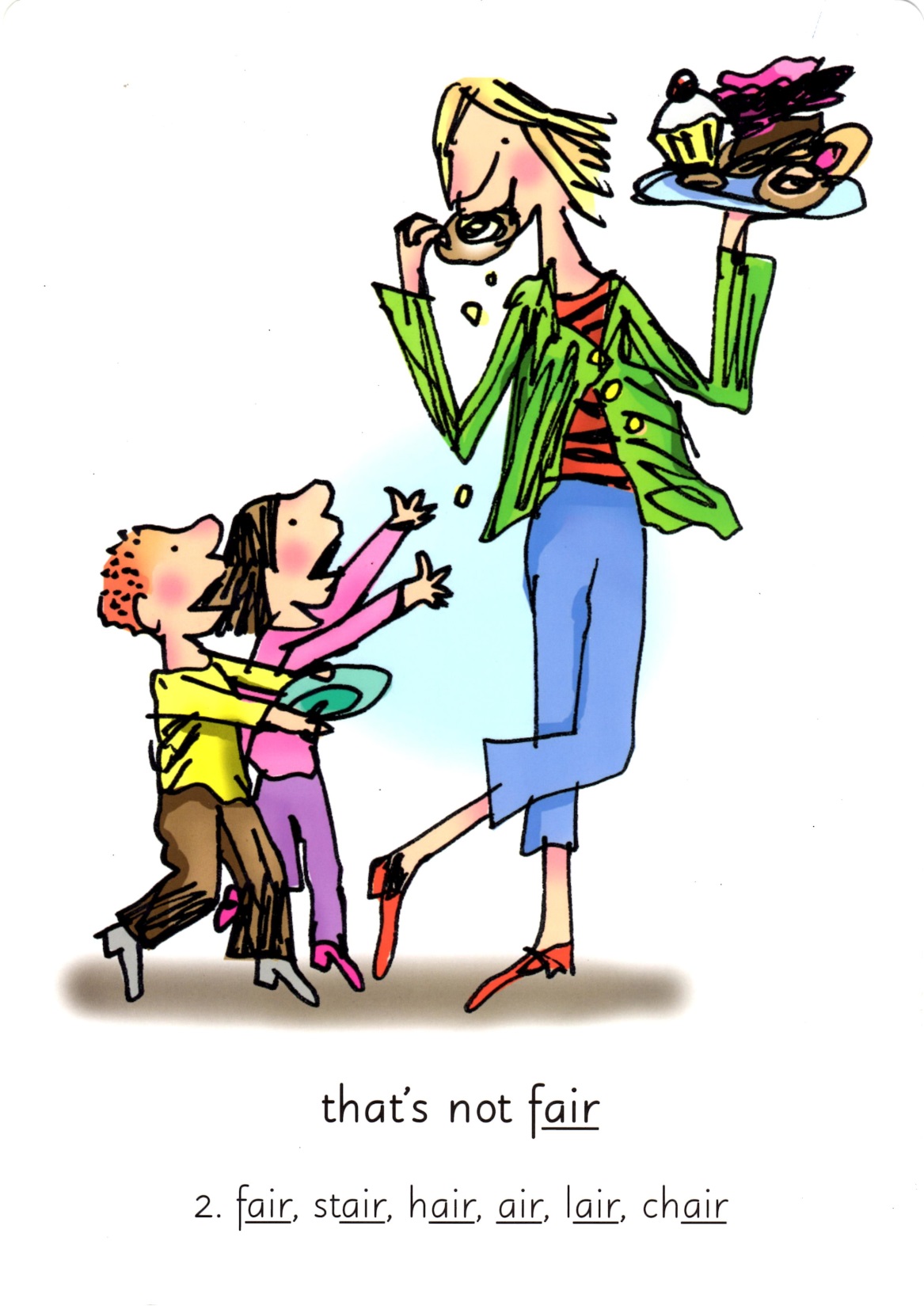 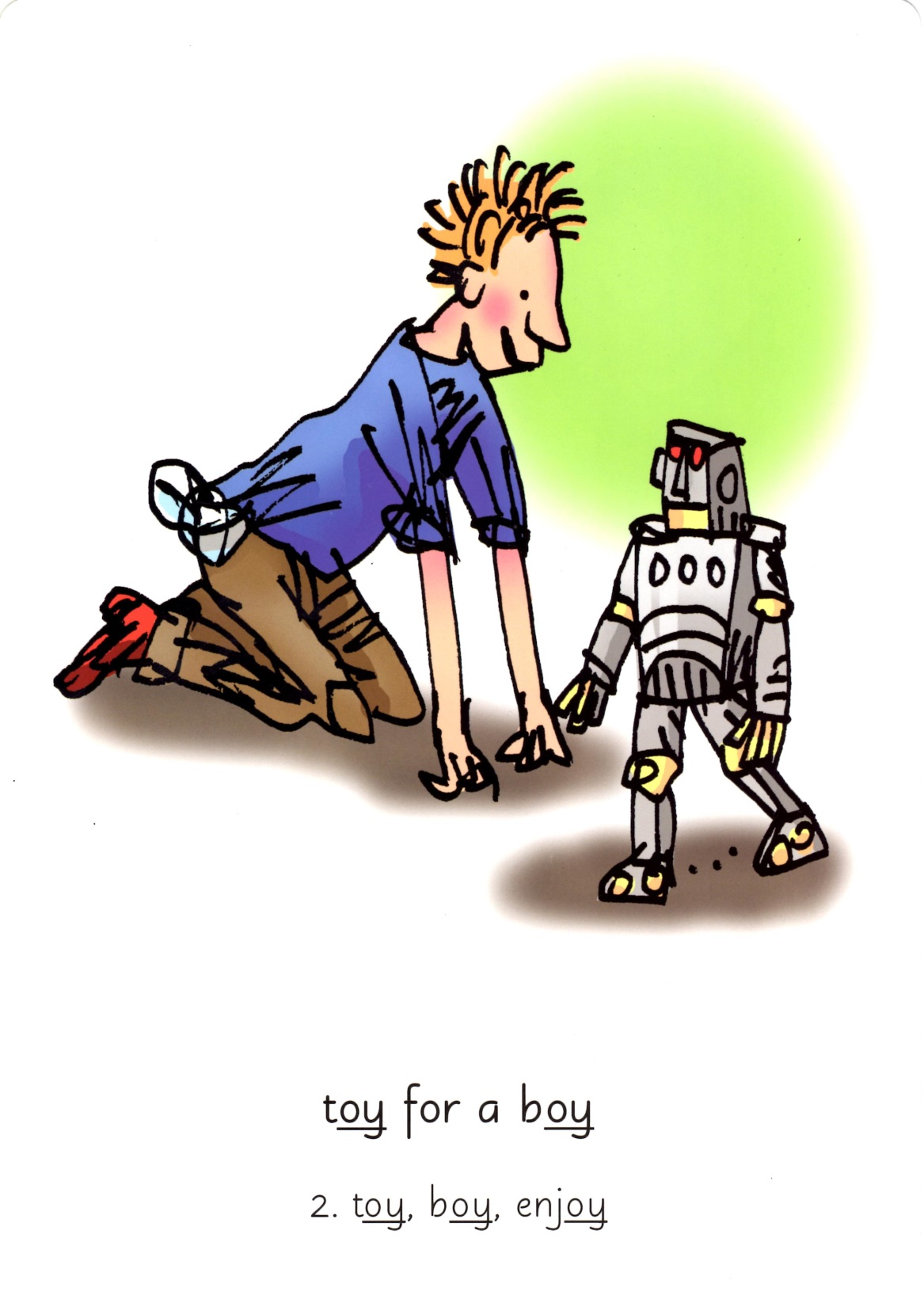 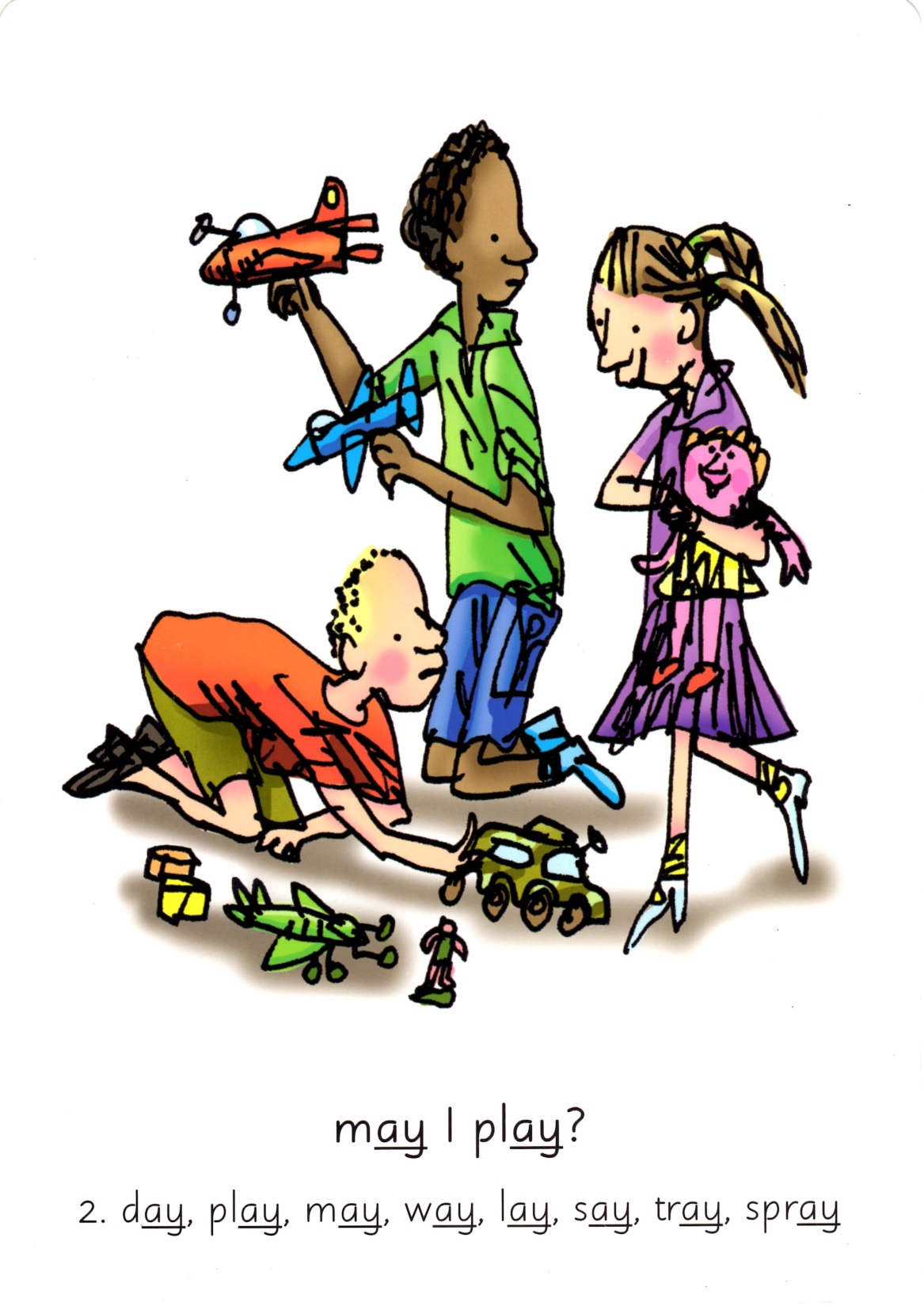 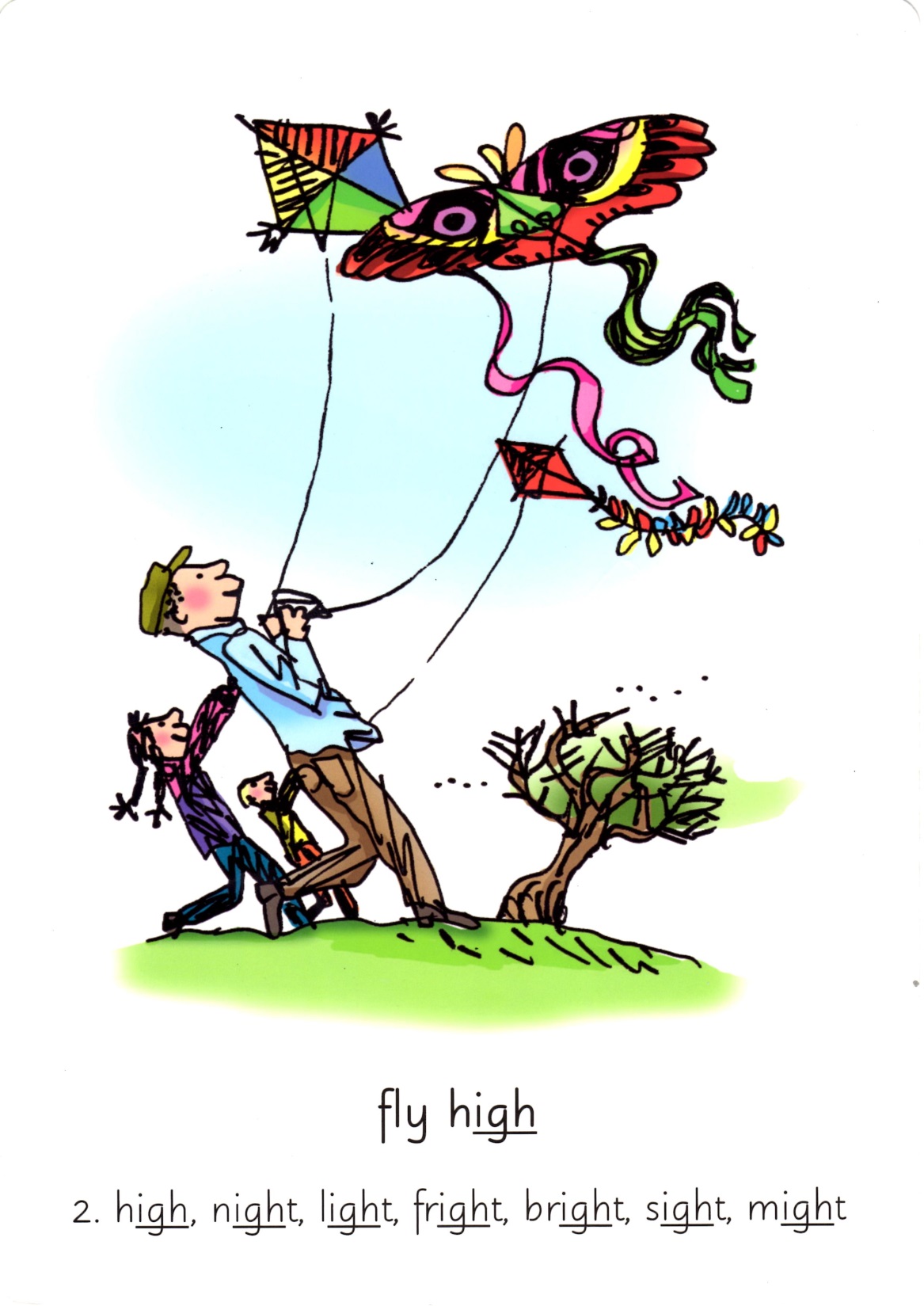 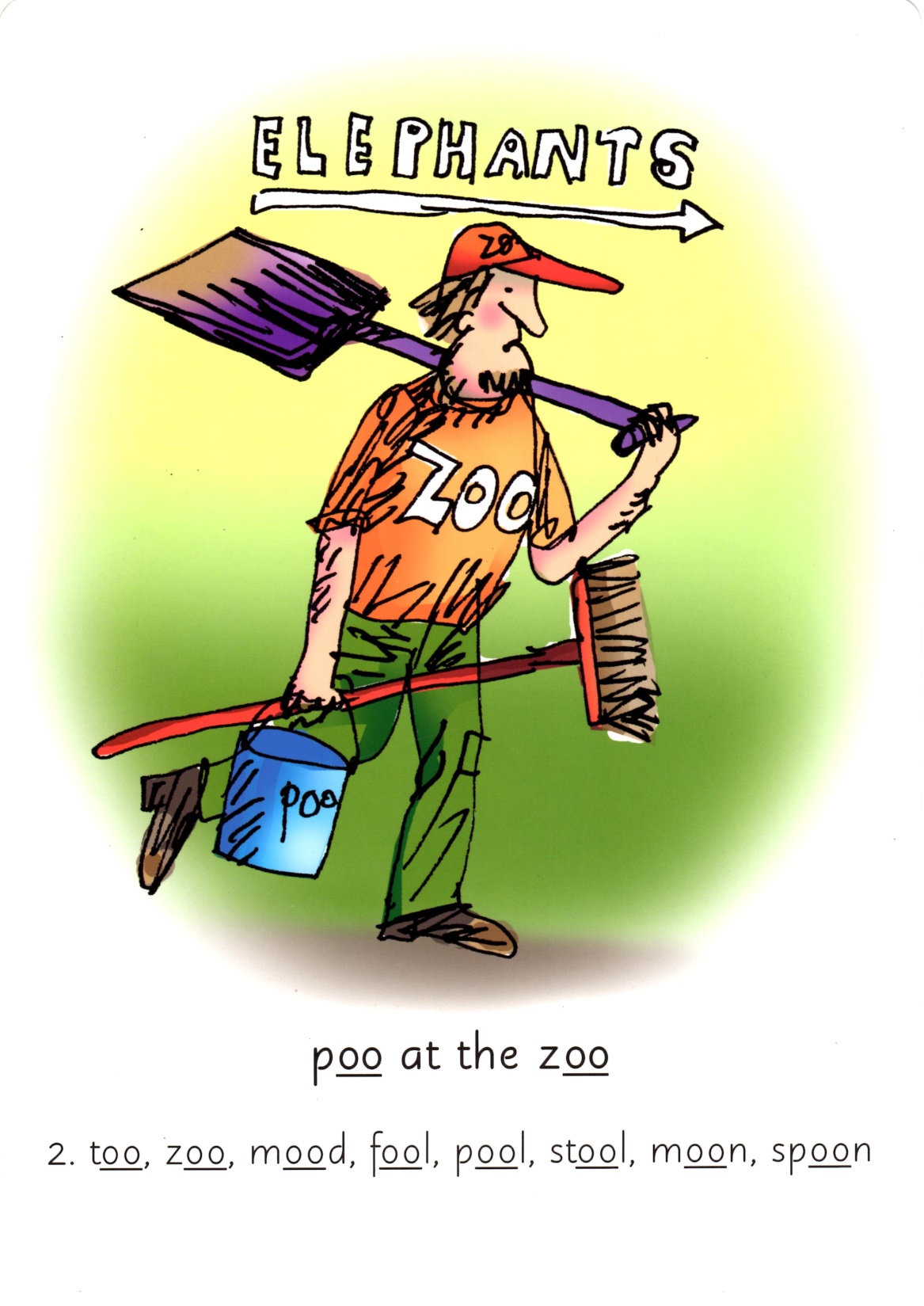 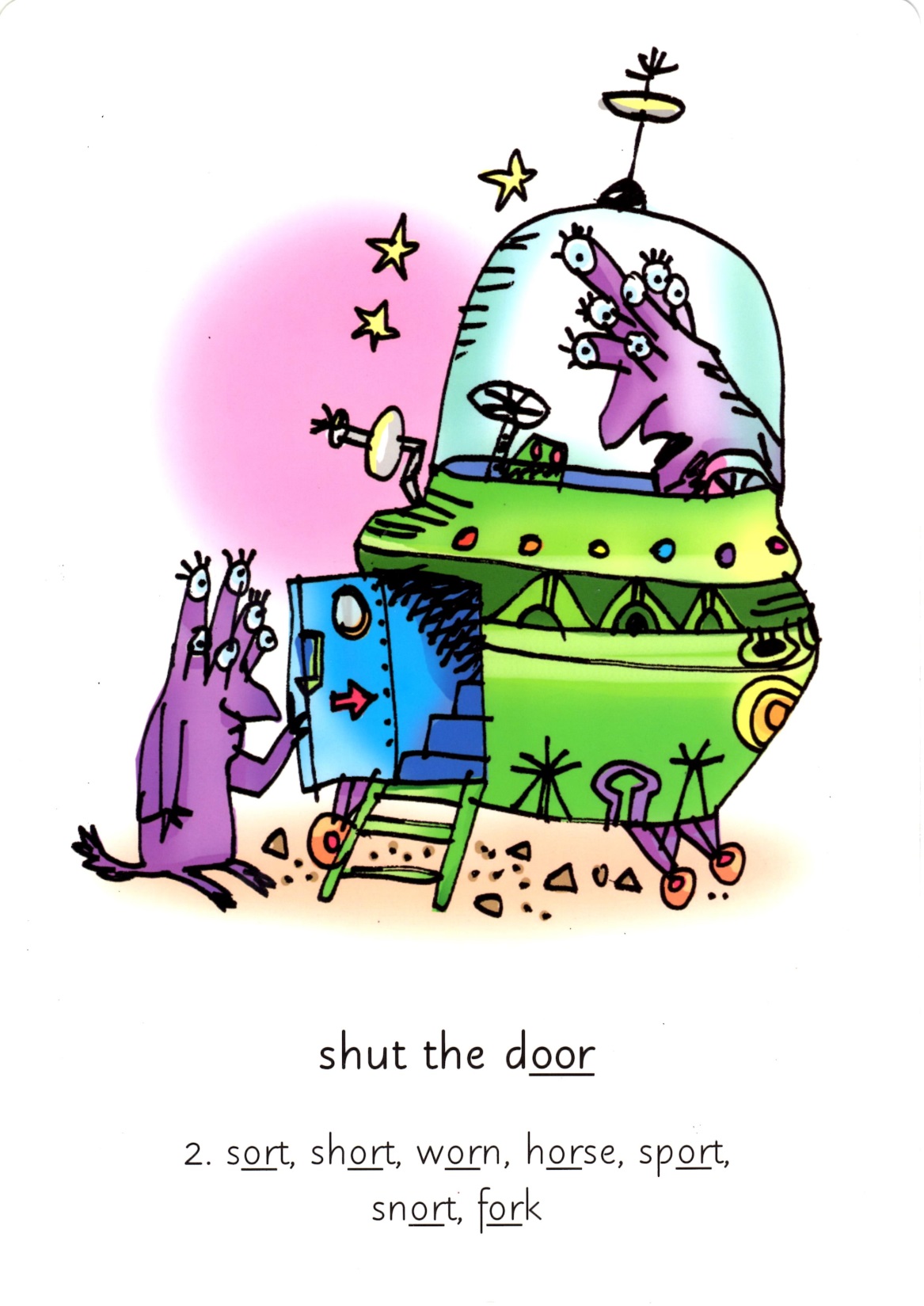 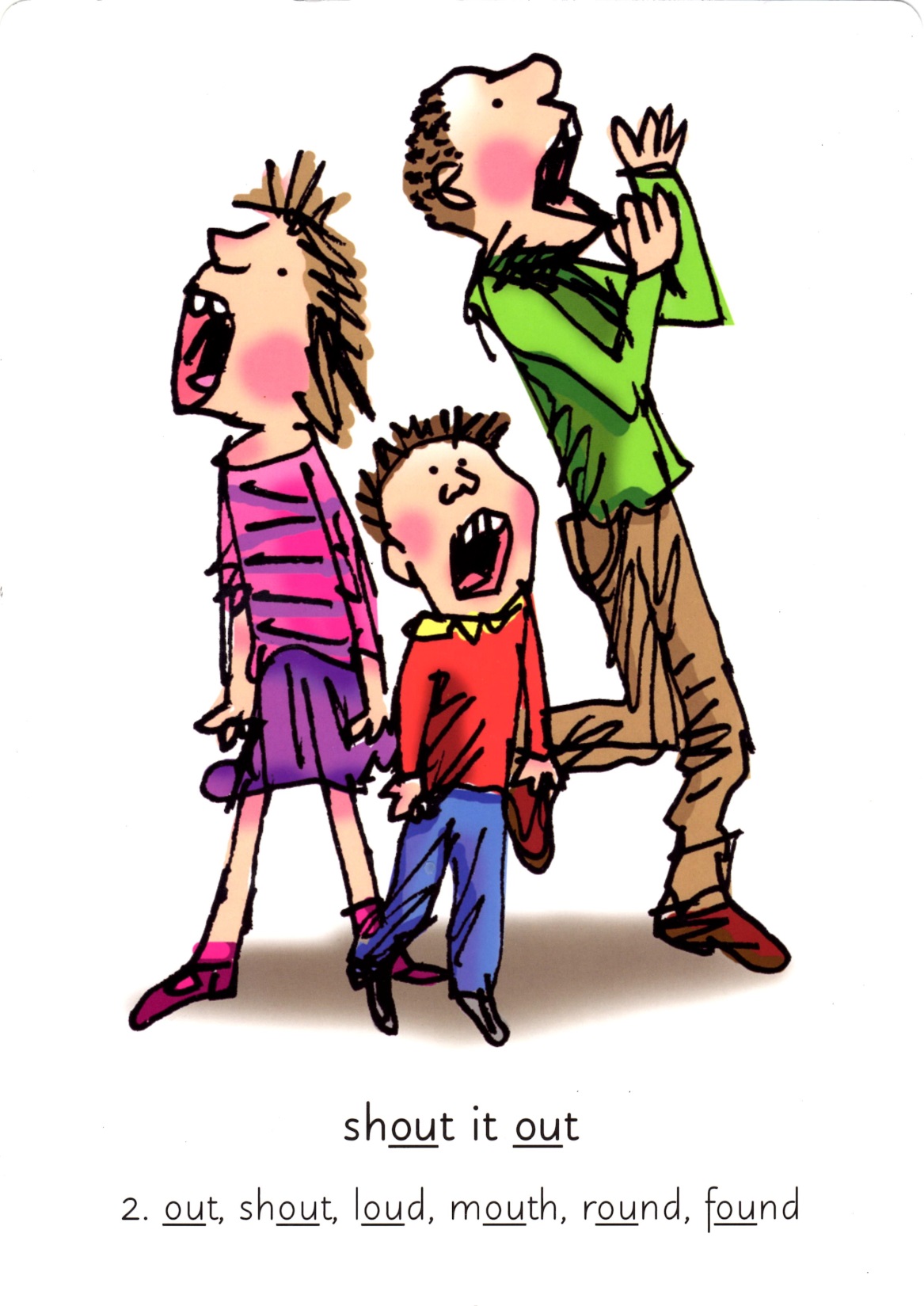 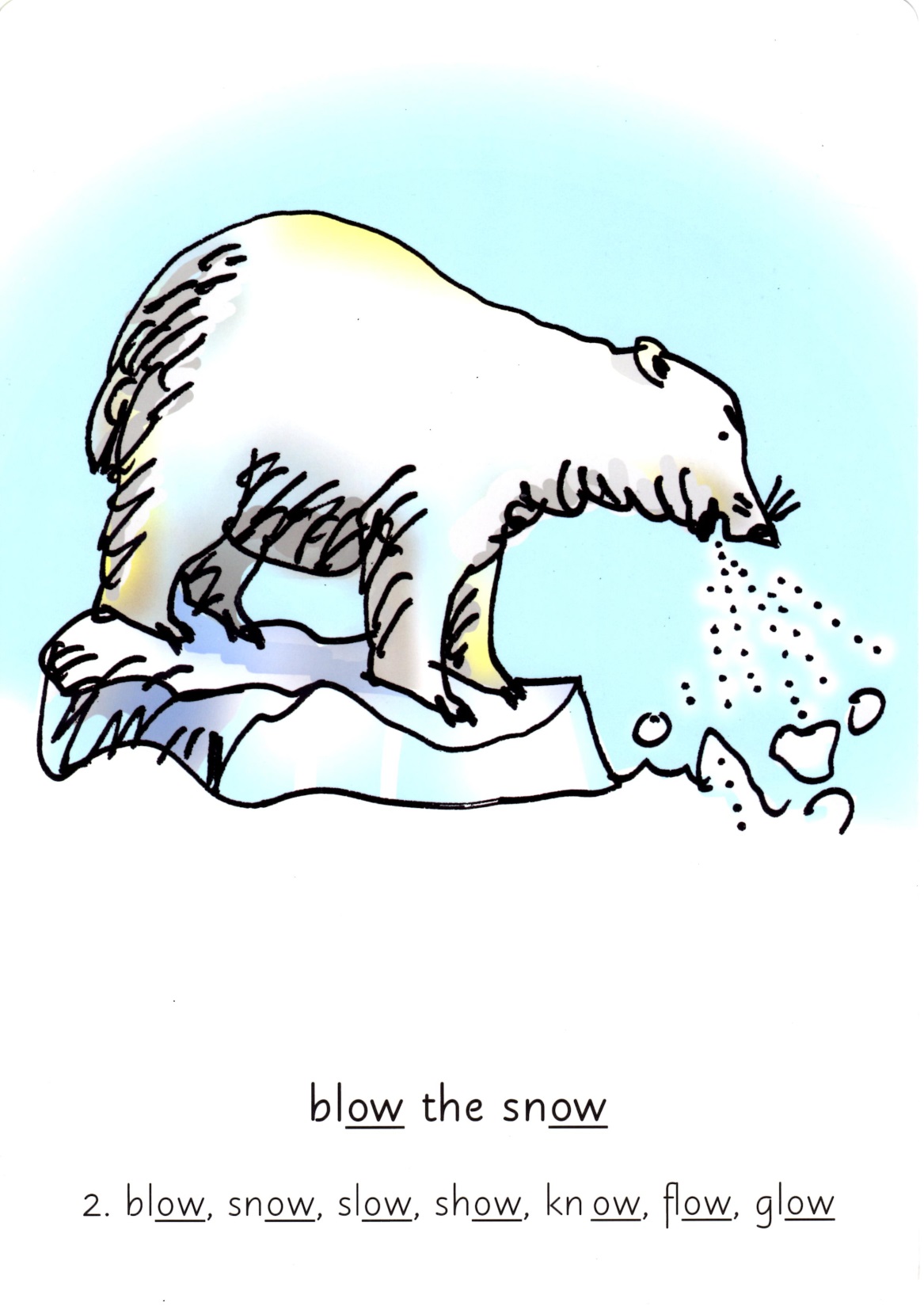 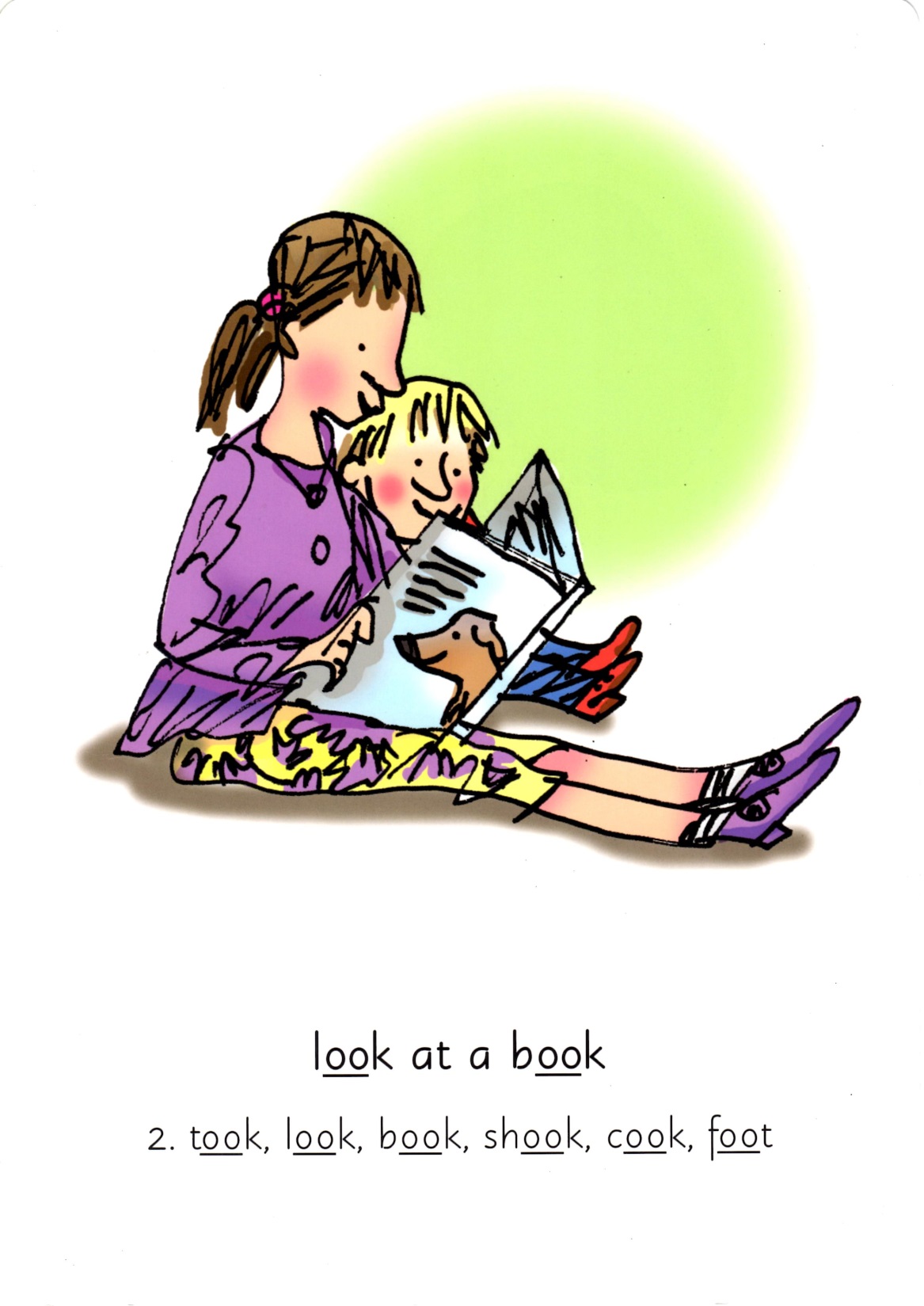 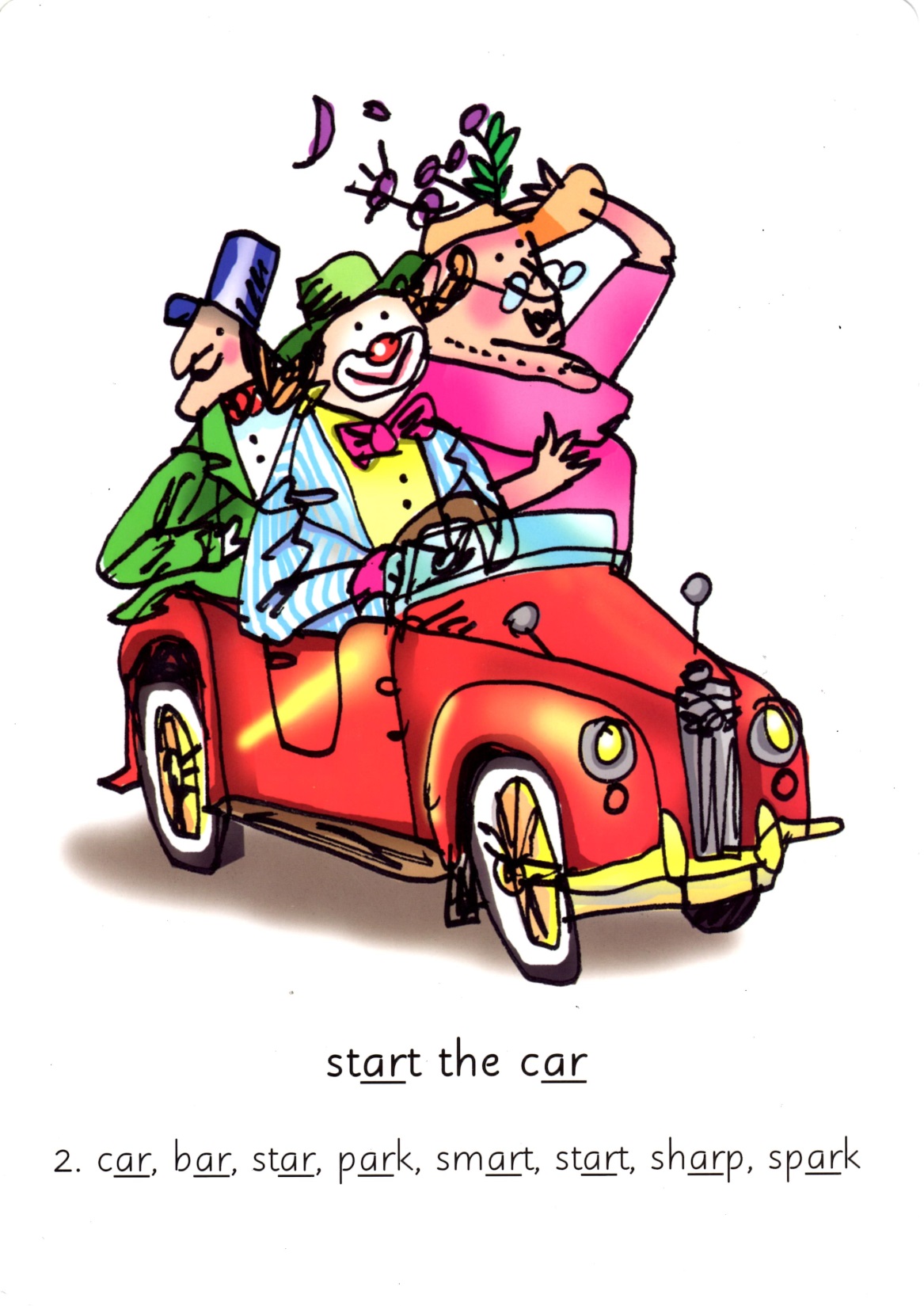 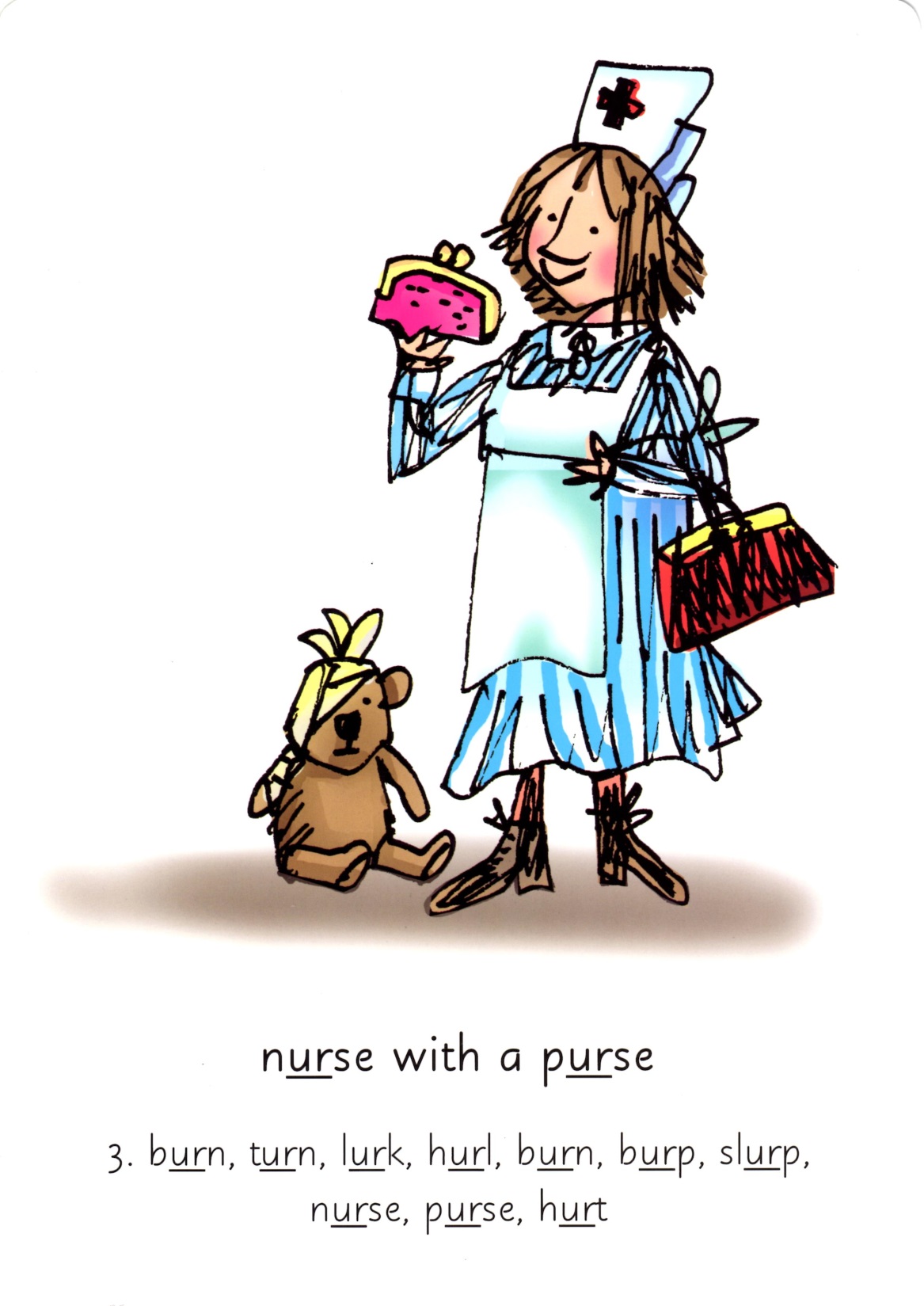 Now try without the pictures!
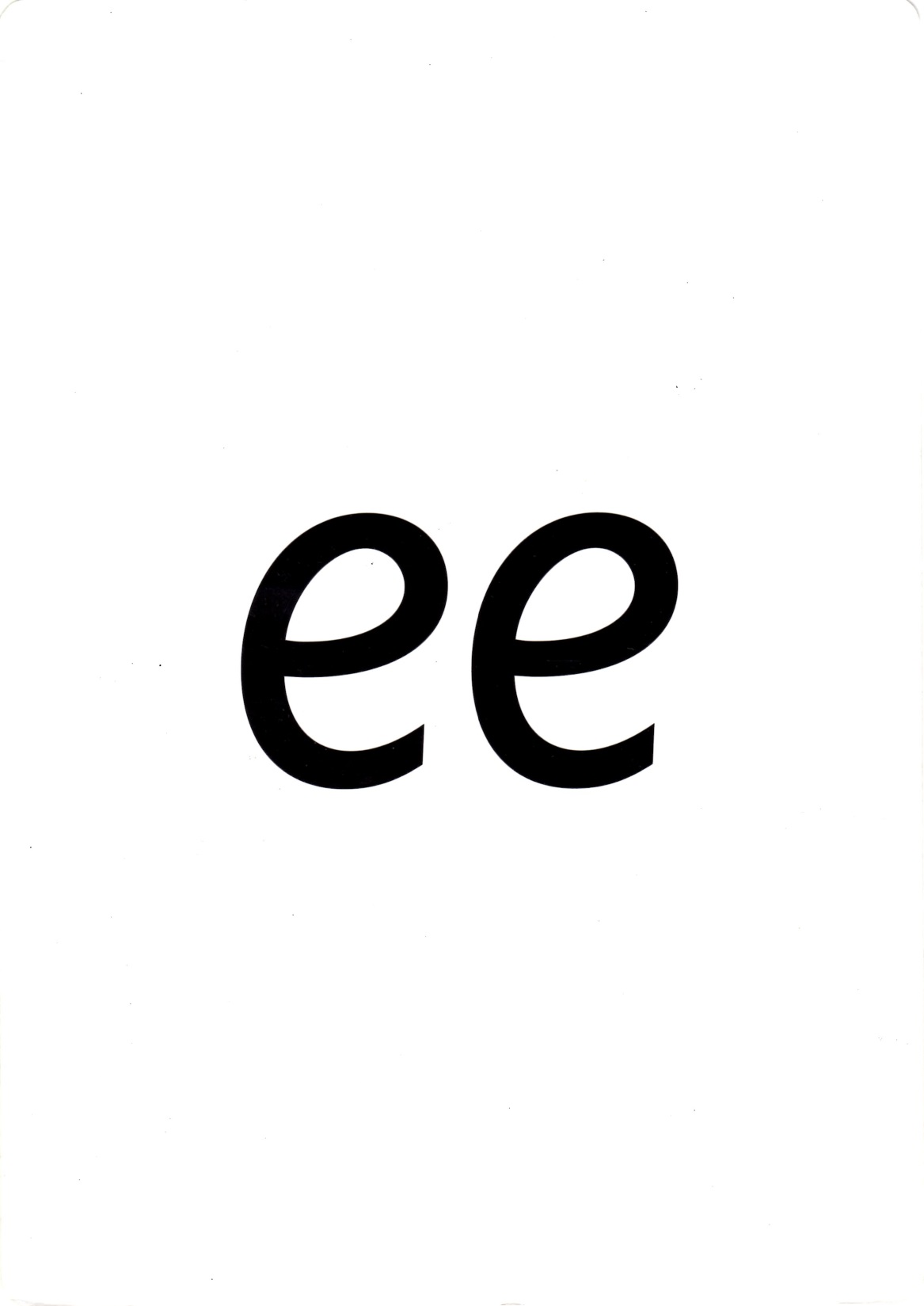